Penulisan kreatif
Nita Komala Dewi, S.I.Kom.,M.M
Apa itu penulisan kreatif?
Penulisan kreatif adalah apa saja, di mana penulisnya menggambarkan buah fikir, gejolak perasaan, daya imaginasi dan daya kreaviti yang tentunya unik apabila penulis menceritakan dari pengalamannya yg tersendiri - bukan sebaliknya hanya melaporkan peristiwa ataupun berita

Penulisan kreatif digarap dengan bahasa yang segar, menyusunan ayat yang indah lagi mencabar, dan berunsur murni.
Contoh penulisan kreatif
Novel
Cerpen
Puisi
Sajak
Pantun
01
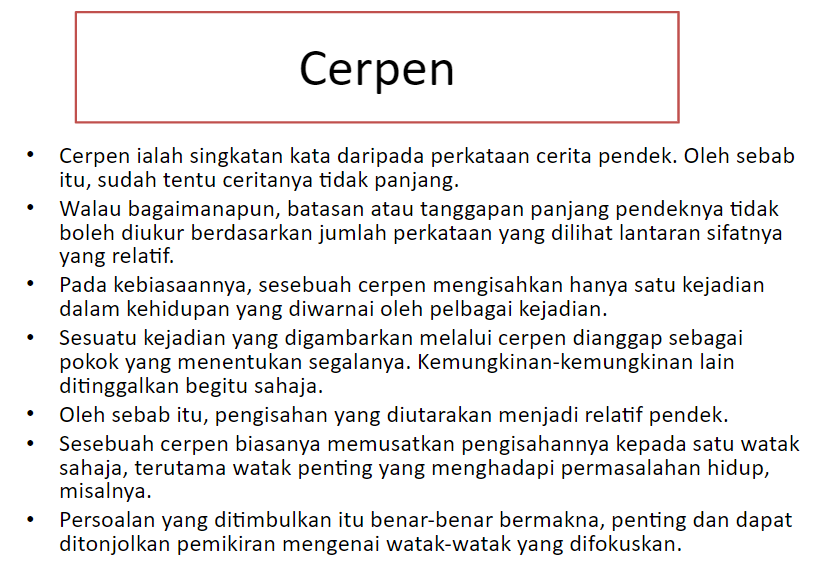 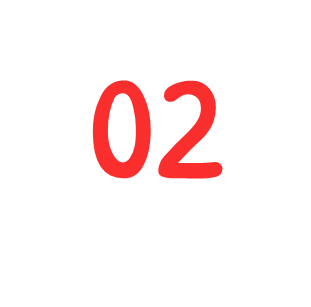 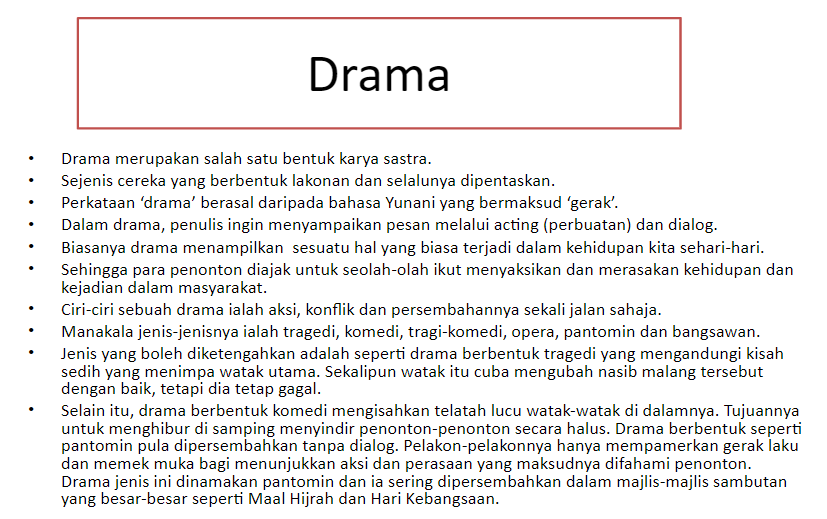 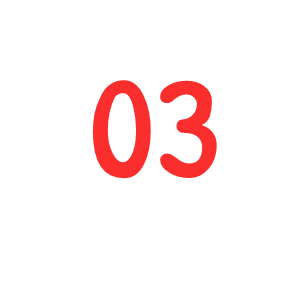 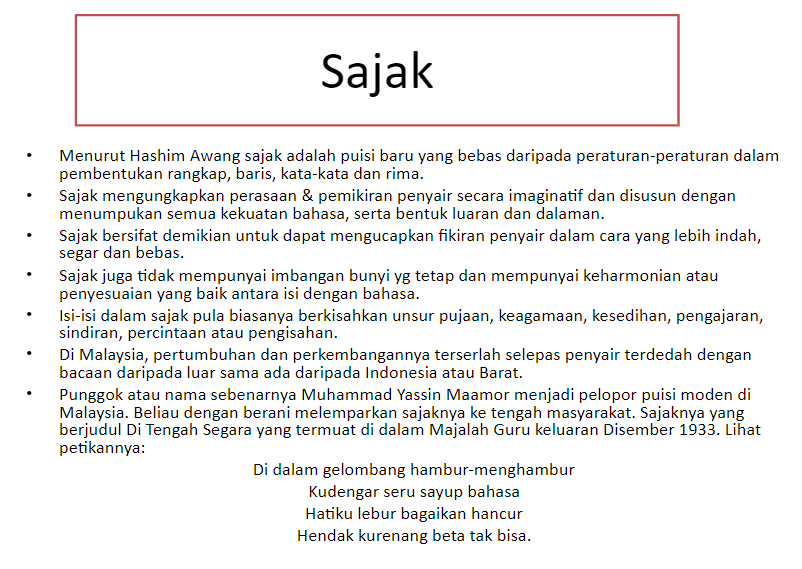 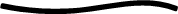 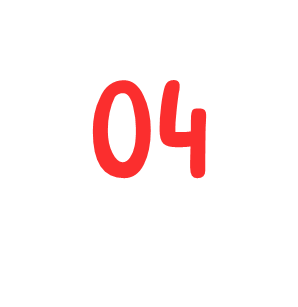 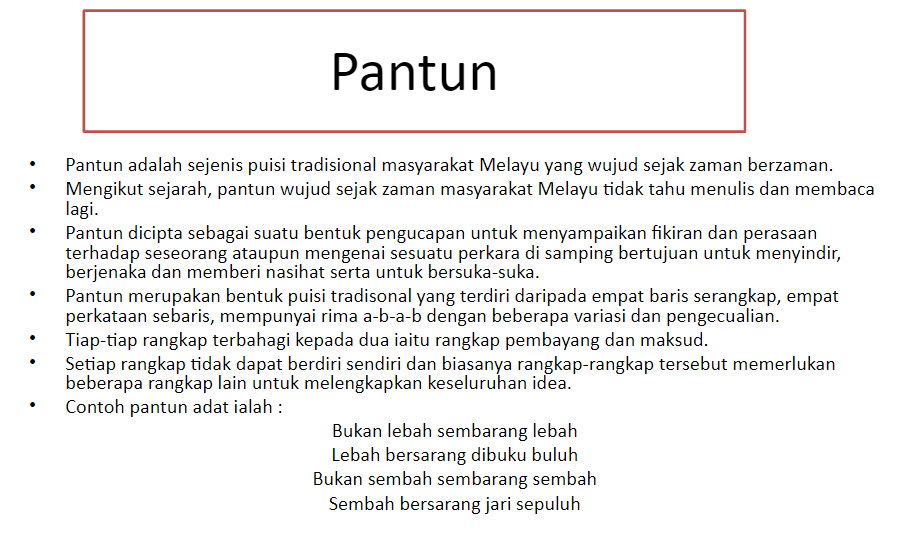 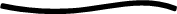 Pengenalan kepada puisi
DefinisiPuisi berasal daripada bahasa Latin dari kata poeta, yang artinya membangun, menyebabkan, menimbulkan, menyairBentuk karangan yang terikat atau tidak terikat oleh rima, ritma dan jumlah barisDitandai oleh bahasa yang padat
“puisi mengajarkan sebanyak mungkin dengan kata-kata sesedikit mungkin”
—Ralph Waldo Emerson
“The best words in the best order” 

“Kata-kata terbaik dalam susunan terbaik“
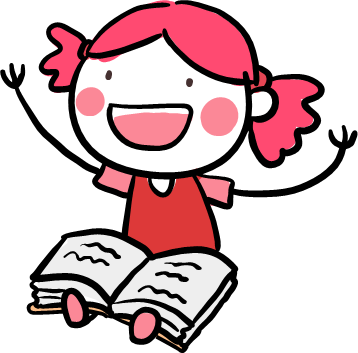 S.T. Coleridge
“Karangan yang digunakan untuk melafazkan fikiran yang cantik dengan bahasa yang indah, dan melukiskan kemanisan dan kecantikan bahasa.”
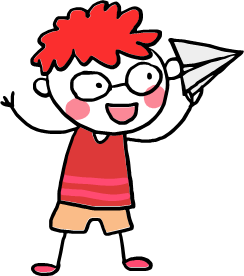 Pendita Za’ba:
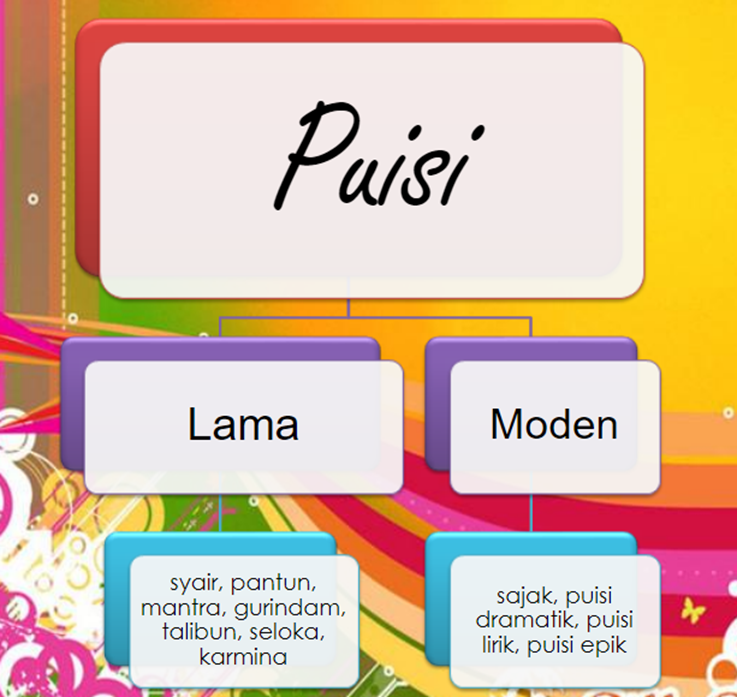 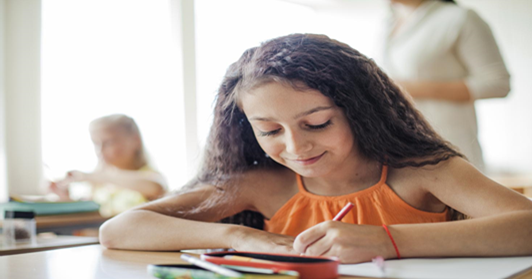 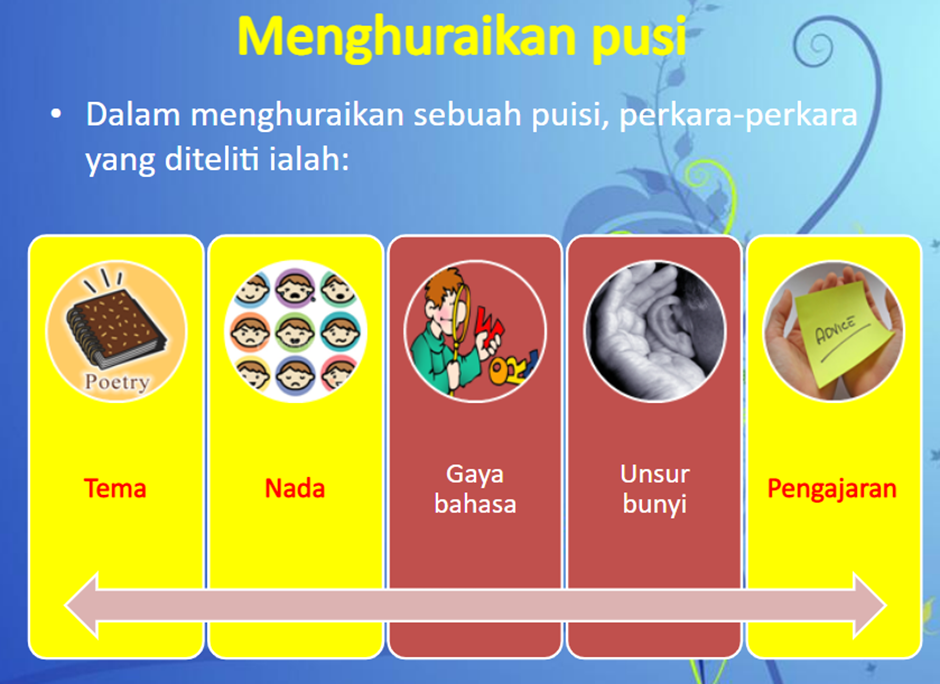 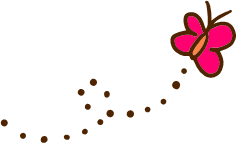 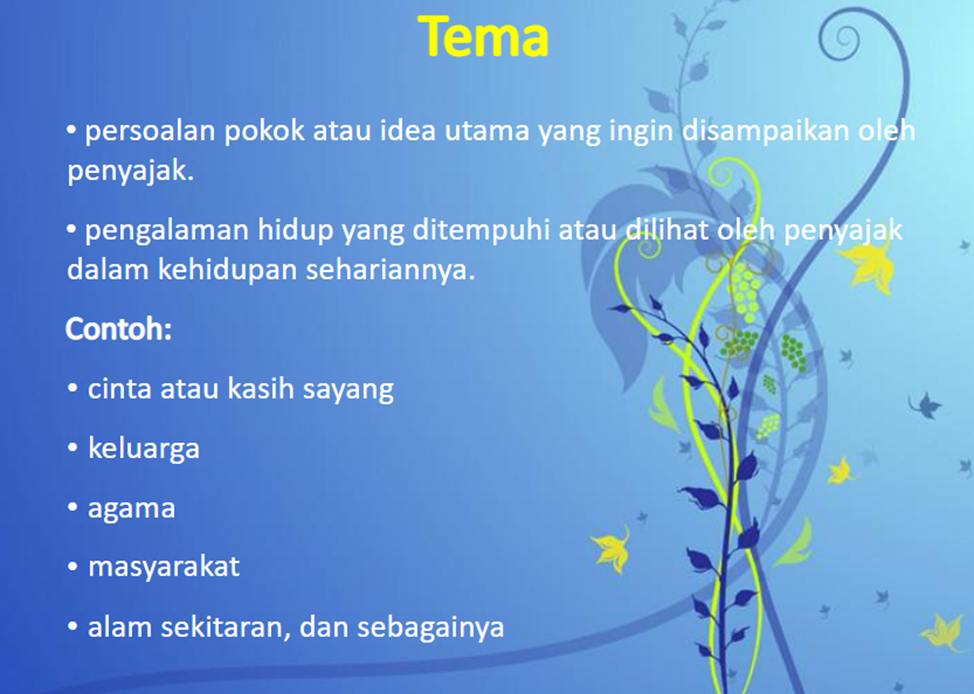 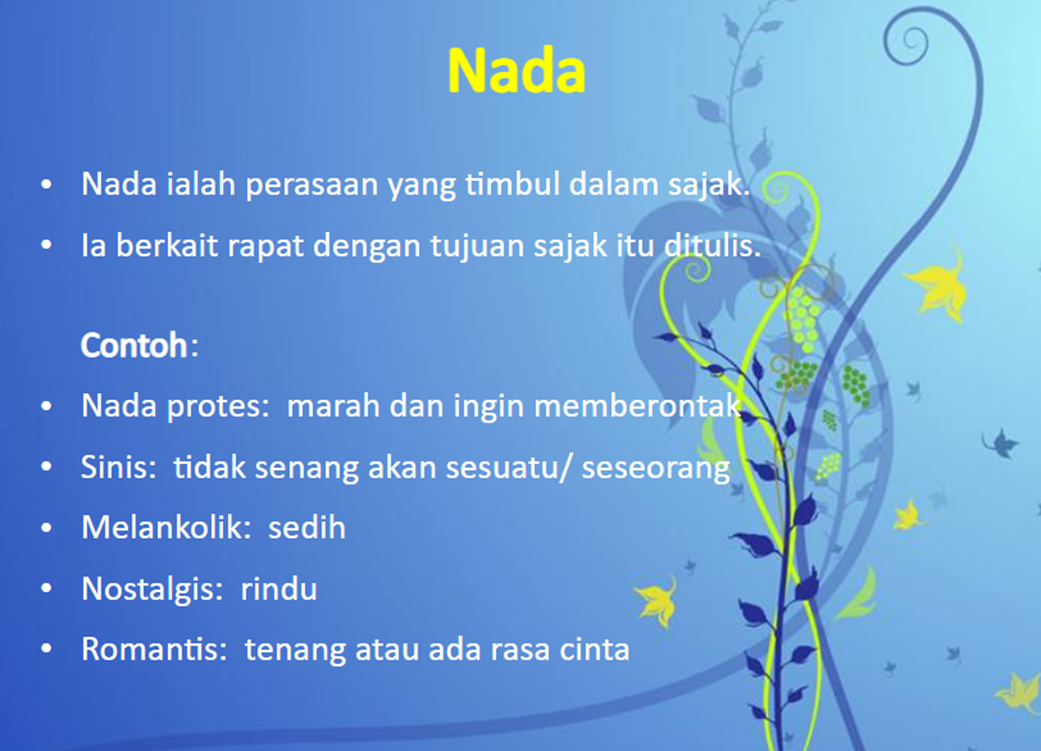 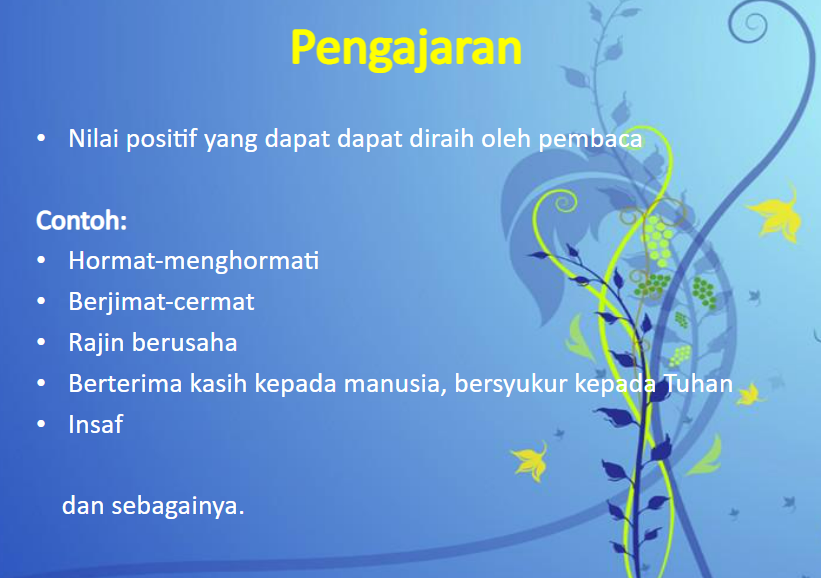 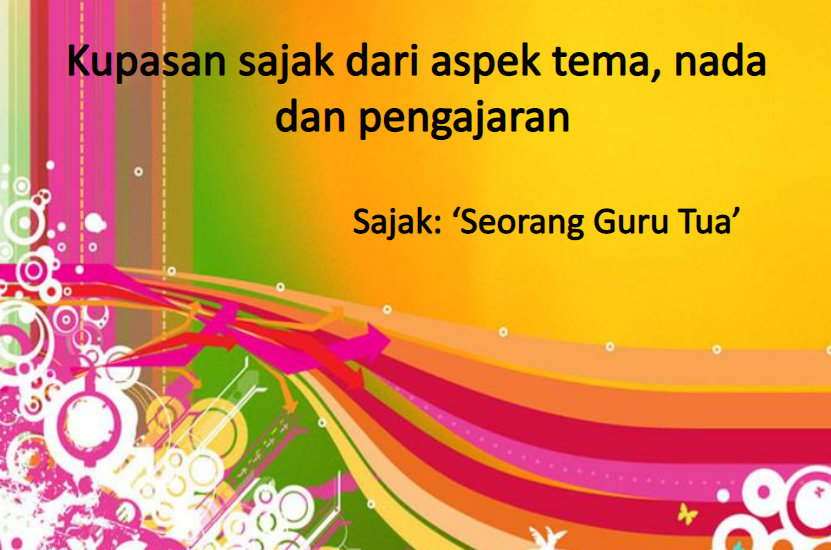 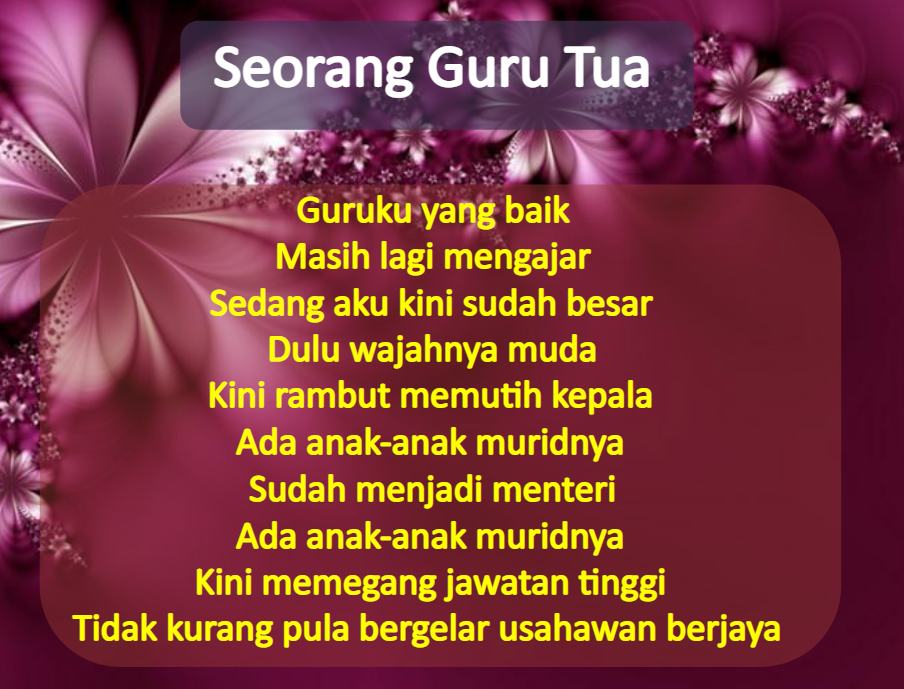 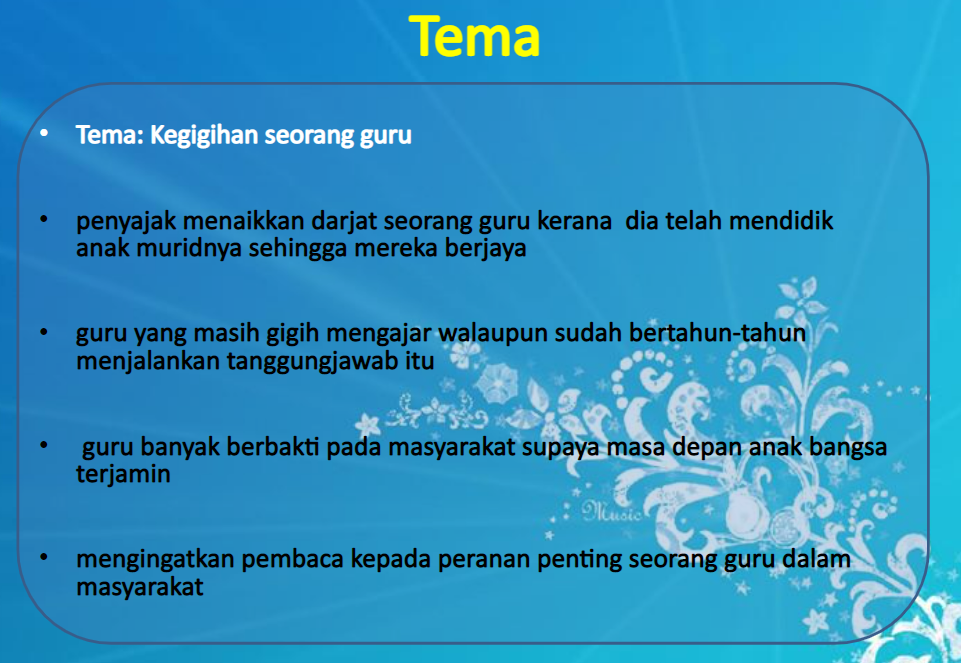 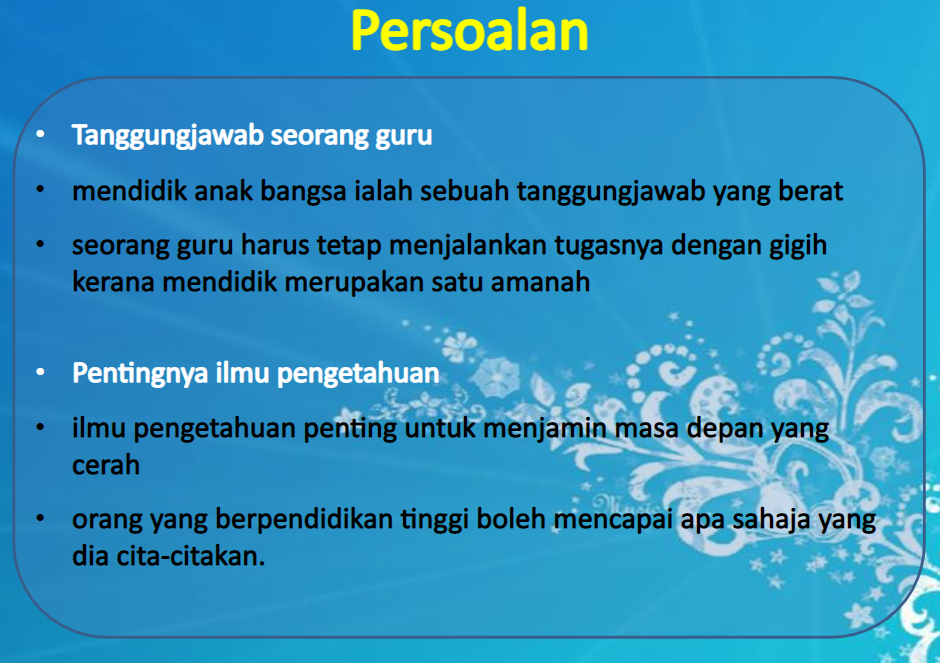 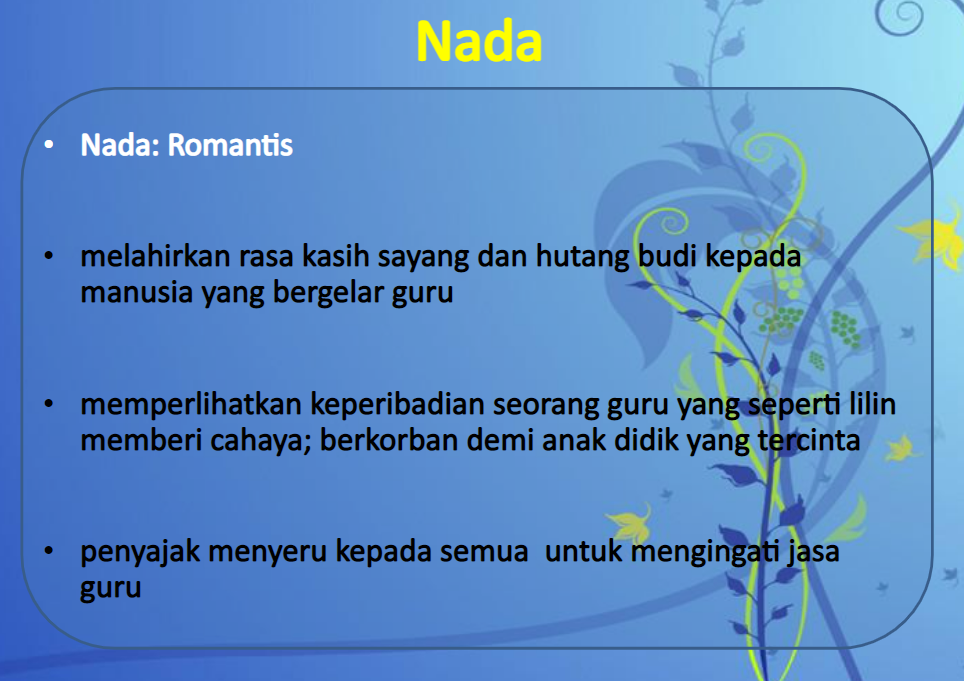 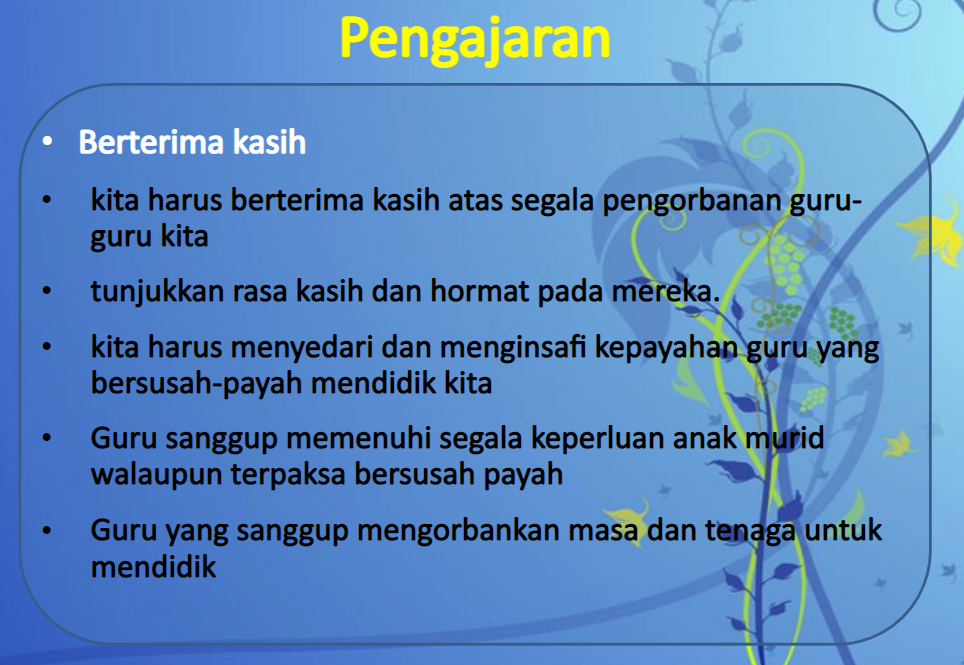 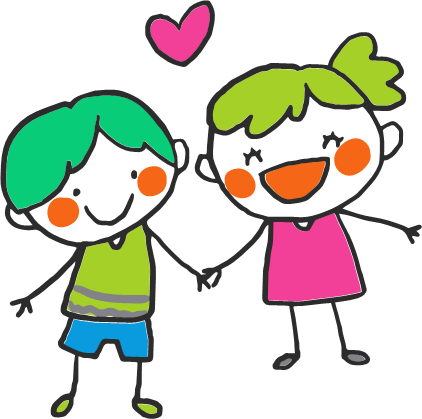 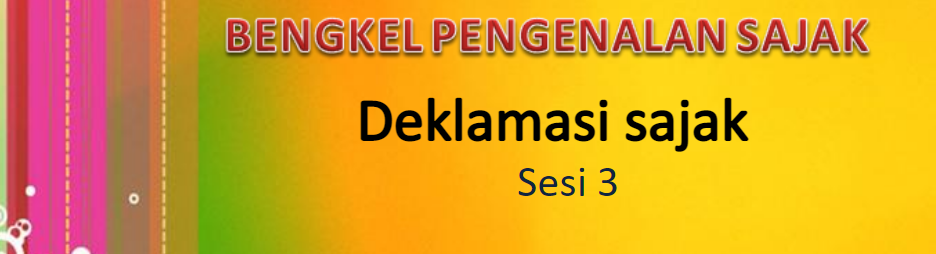 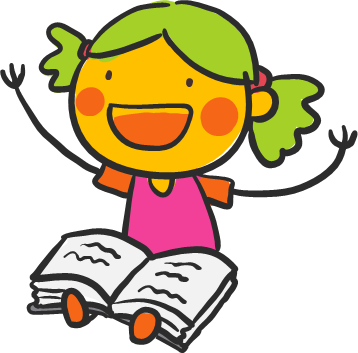 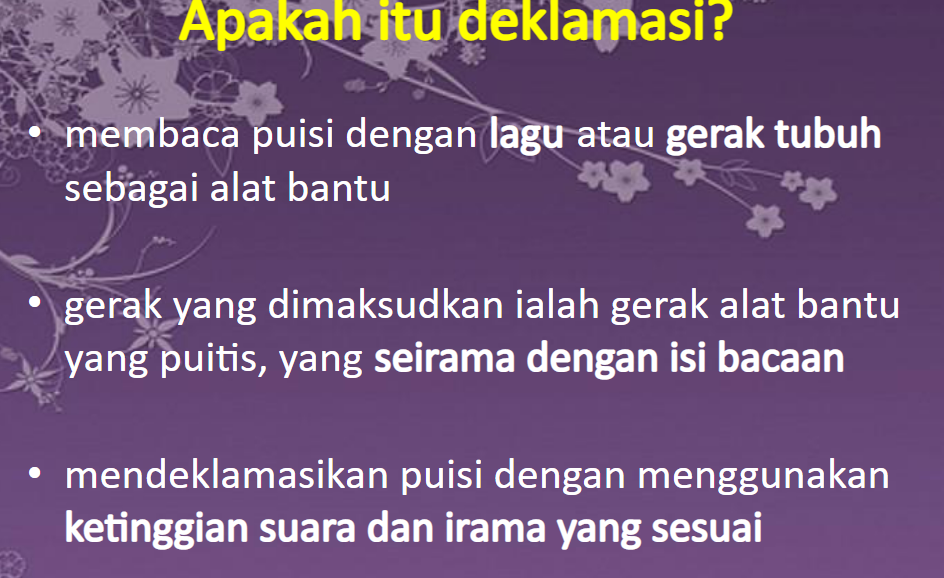 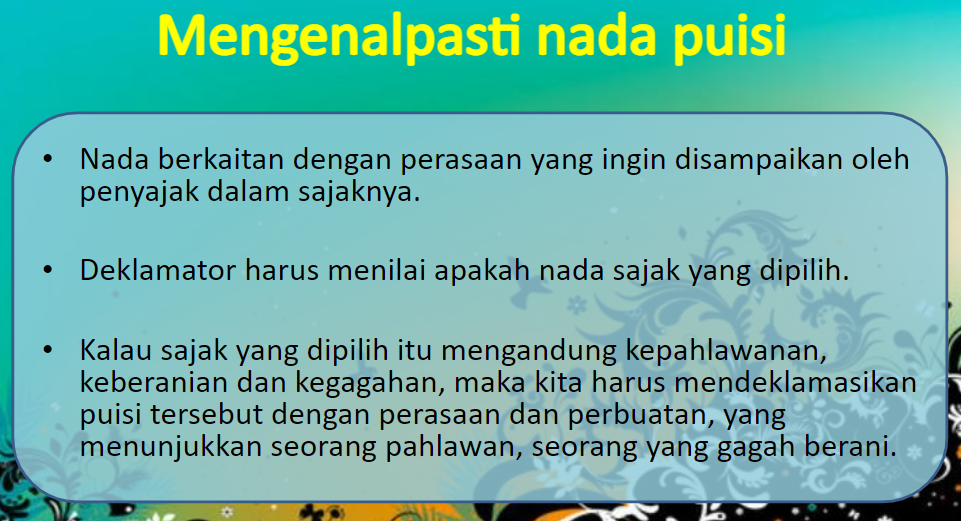 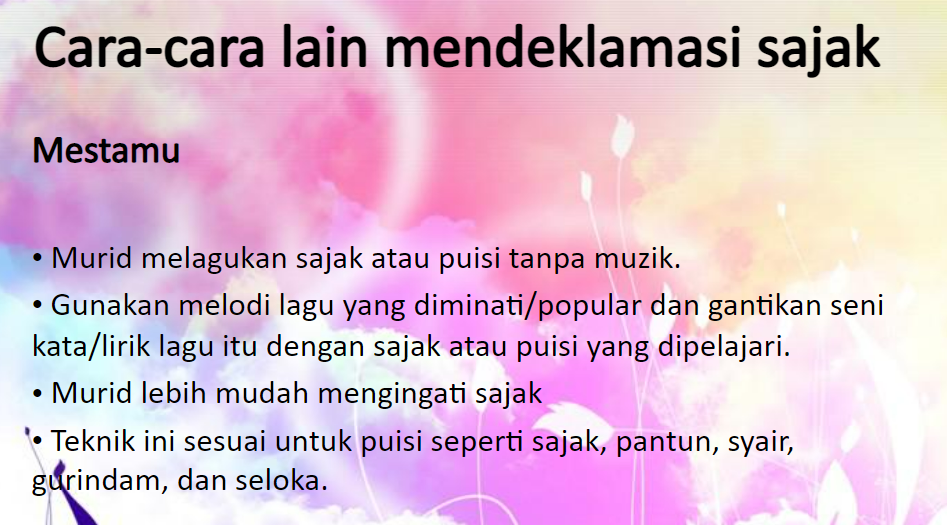 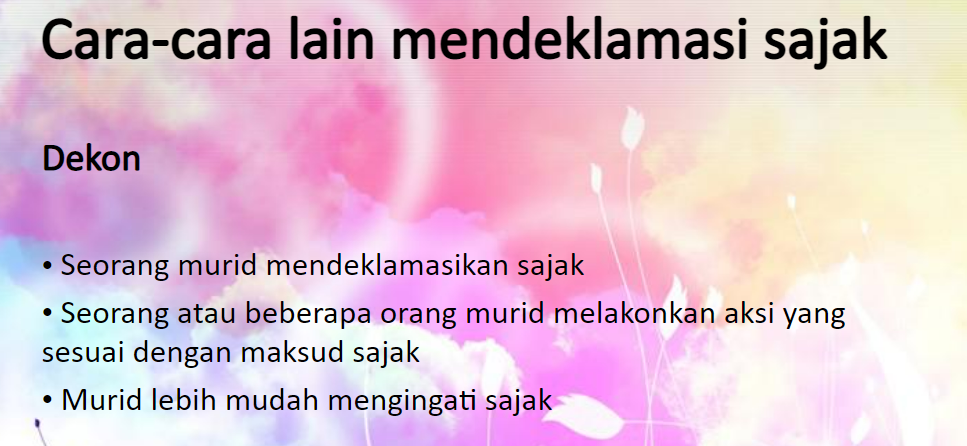 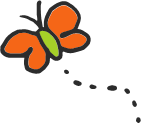 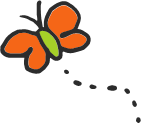 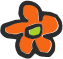 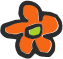 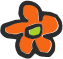 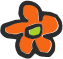 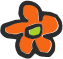 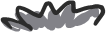 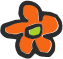 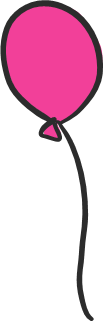 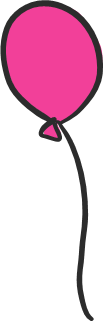 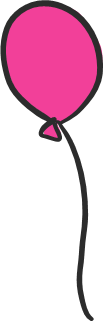 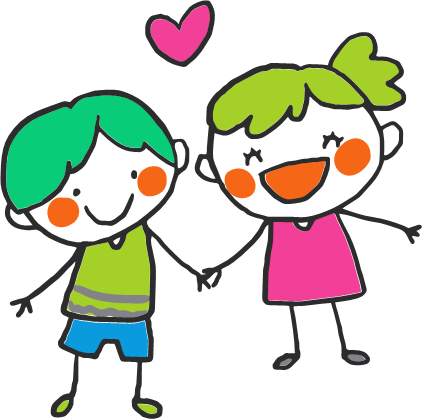 N = Narrator  S= Speaker
SEKIANDAN TERIMA KASIH